No work, only fun!
POWERPOINT NIGHT (COLLEAGUES EDITION)
Workplace
Superlatives
LET THE FUN BEGIN!
Excel Wizard
Can turn a simple spreadsheet 
into a magical masterpiece.
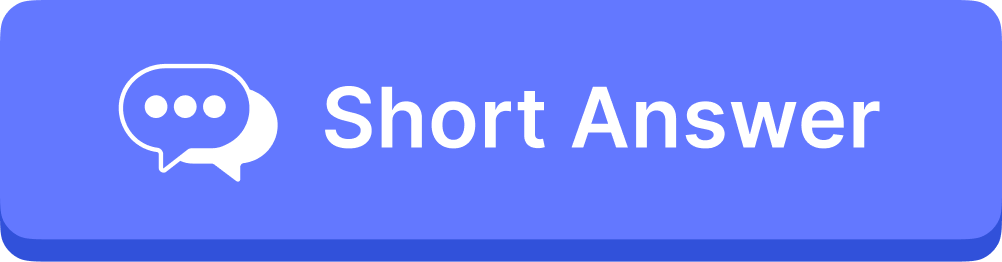 Download ClassPoint to turn this into an interactive button.
Photocopy Prodigy
Can troubleshoot any jam, every time.
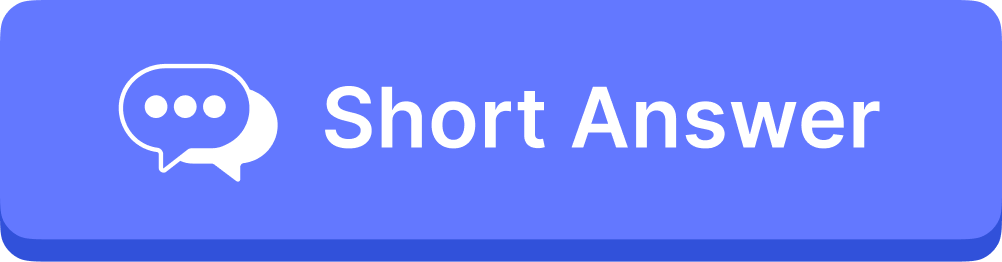 Download ClassPoint to turn this into an interactive button.
Meme Maven
Always has the perfect meme for every situation.
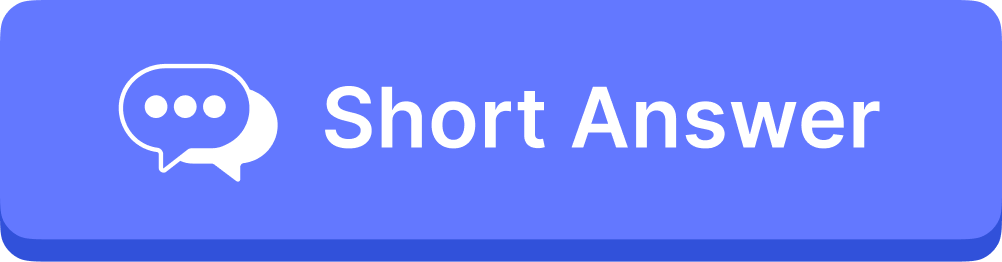 Download ClassPoint to turn this into an interactive button.
Meeting Marathoner
Can attend back-to-back meetings without breaking a sweat.
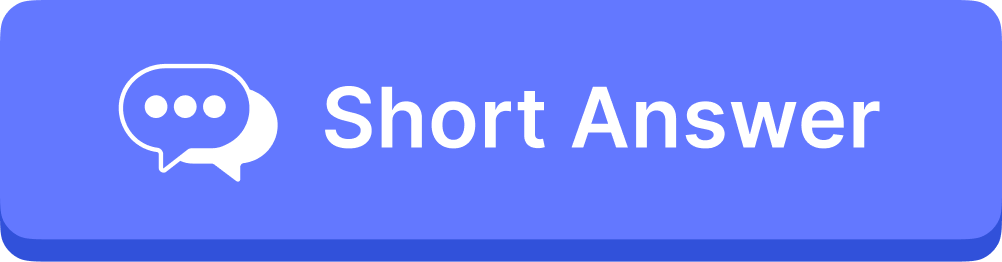 Download ClassPoint to turn this into an interactive button.
Lunchtime Foodie
Always exploring new lunch spots and exotic cuisines.
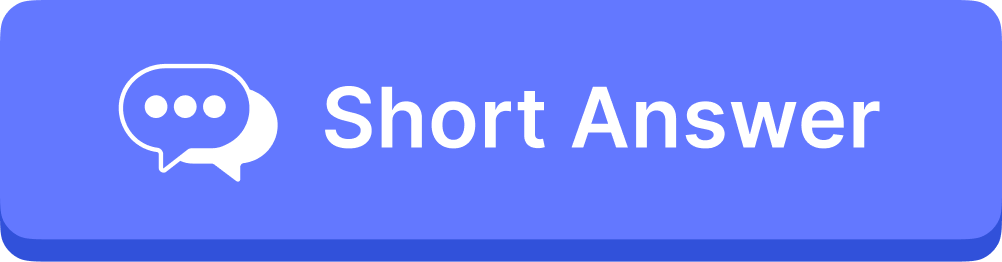 Download ClassPoint to turn this into an interactive button.
Thank You!
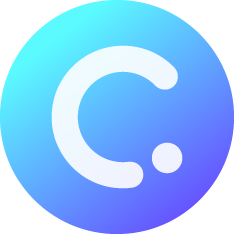 Template created by ClassPoint
Connect with Us
Facebook
YouTube
Twitter
Pinterest
Instagram
TikTok
LinkedIn
support@inknoe.com
www.classpoint.io